ネームタグご作成のお願い
このたびIABD2018でご参加の皆様には、ネームタグを各自でご作成いただき、当日ご持参いただくこととなりました。

下にテンプレートを用意しておりますので、下記の手順で各自ご作成いただけますよう、ご協力お願いいたします。


＜作成方法＞
1．テンプレートの右側に氏名（ローマ字）を入力　（グレーの文字を上書き）

２．印刷

３．きりとり線で切る

３．当日受付でネームホルダーを受け取り、作成したネームタグを入れる

４．ネームホルダーはWS終了後受付に返却
上段→First name






下段→Family name
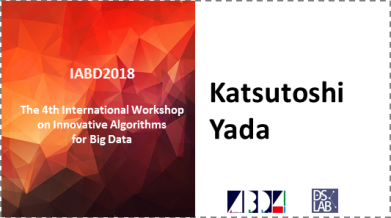 テンプレート
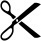 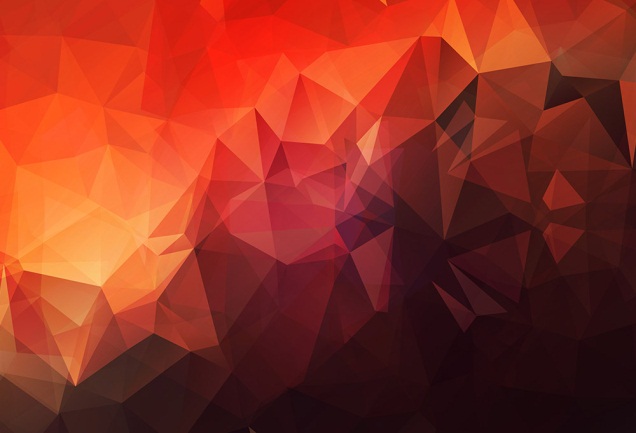 IABD2018

The 4th International Workshop on Innovative Algorithms 
for Big Data
First name
Family name
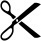 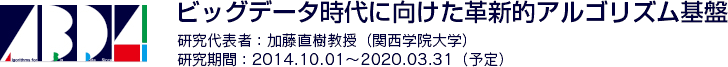 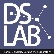